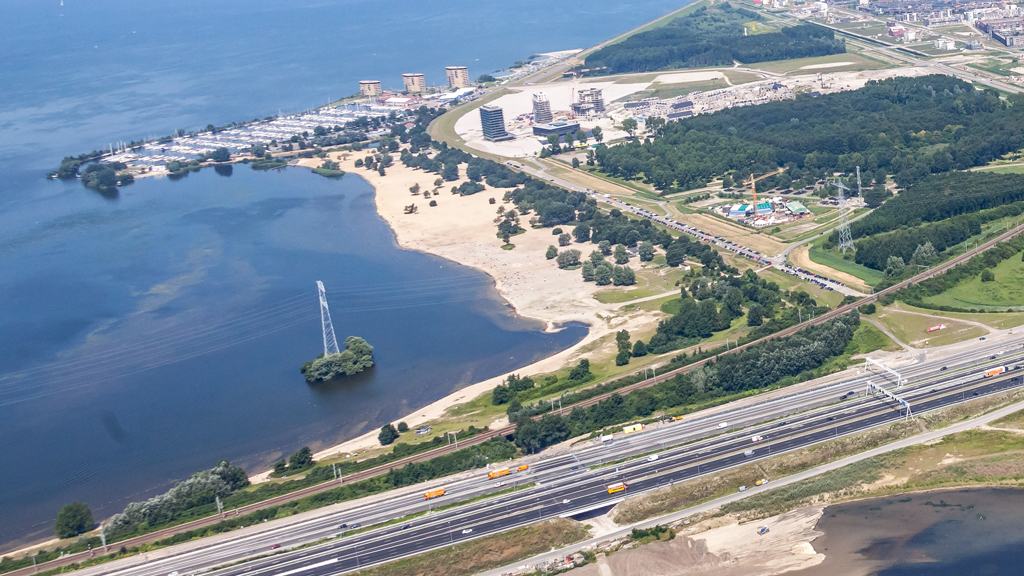 Buitendijkse ontwikkelingen Kustzone Poort / DUIN
17 mei 2018
Ernst-Jan Giethoorn – Gemeente Almere
A6
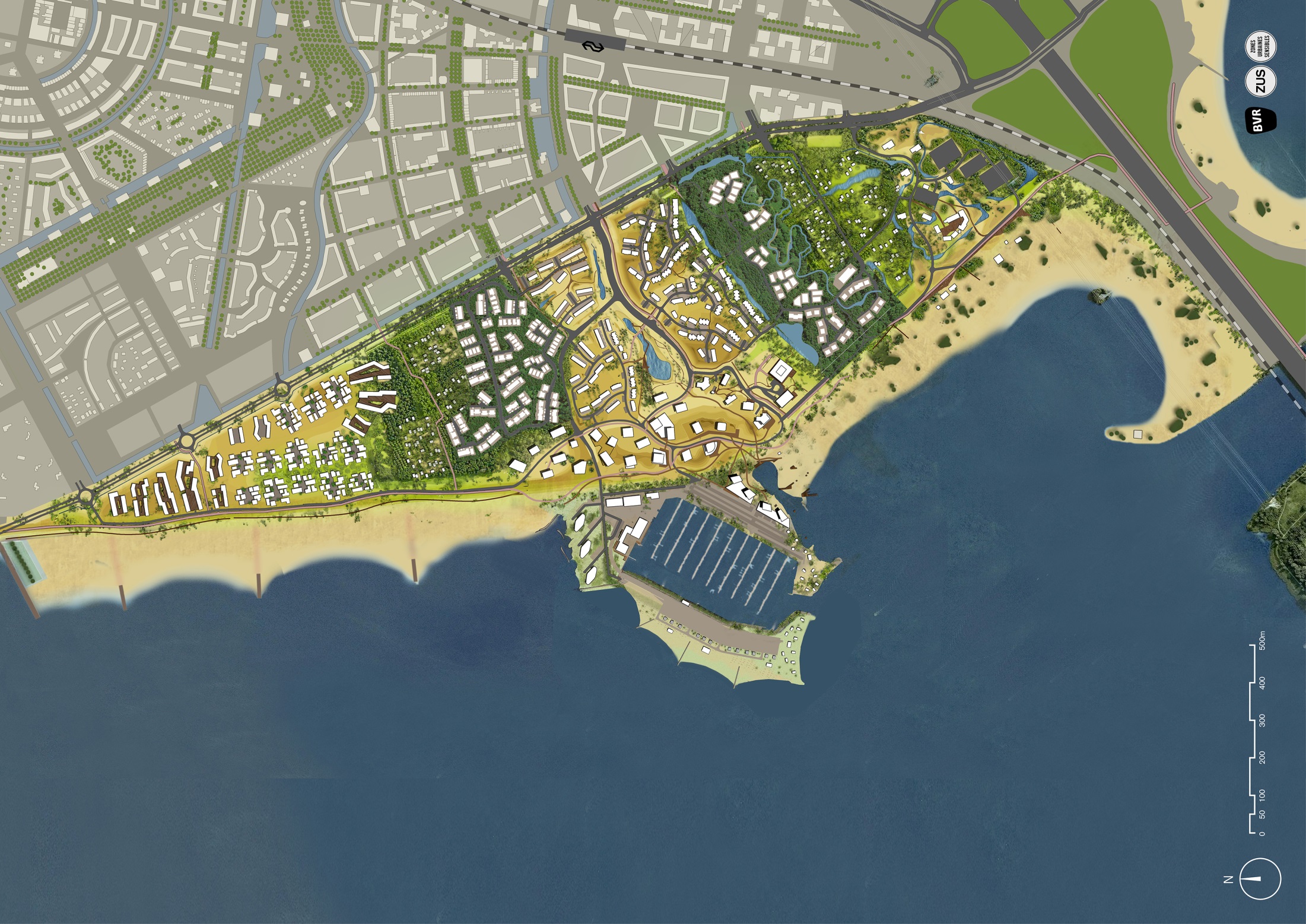 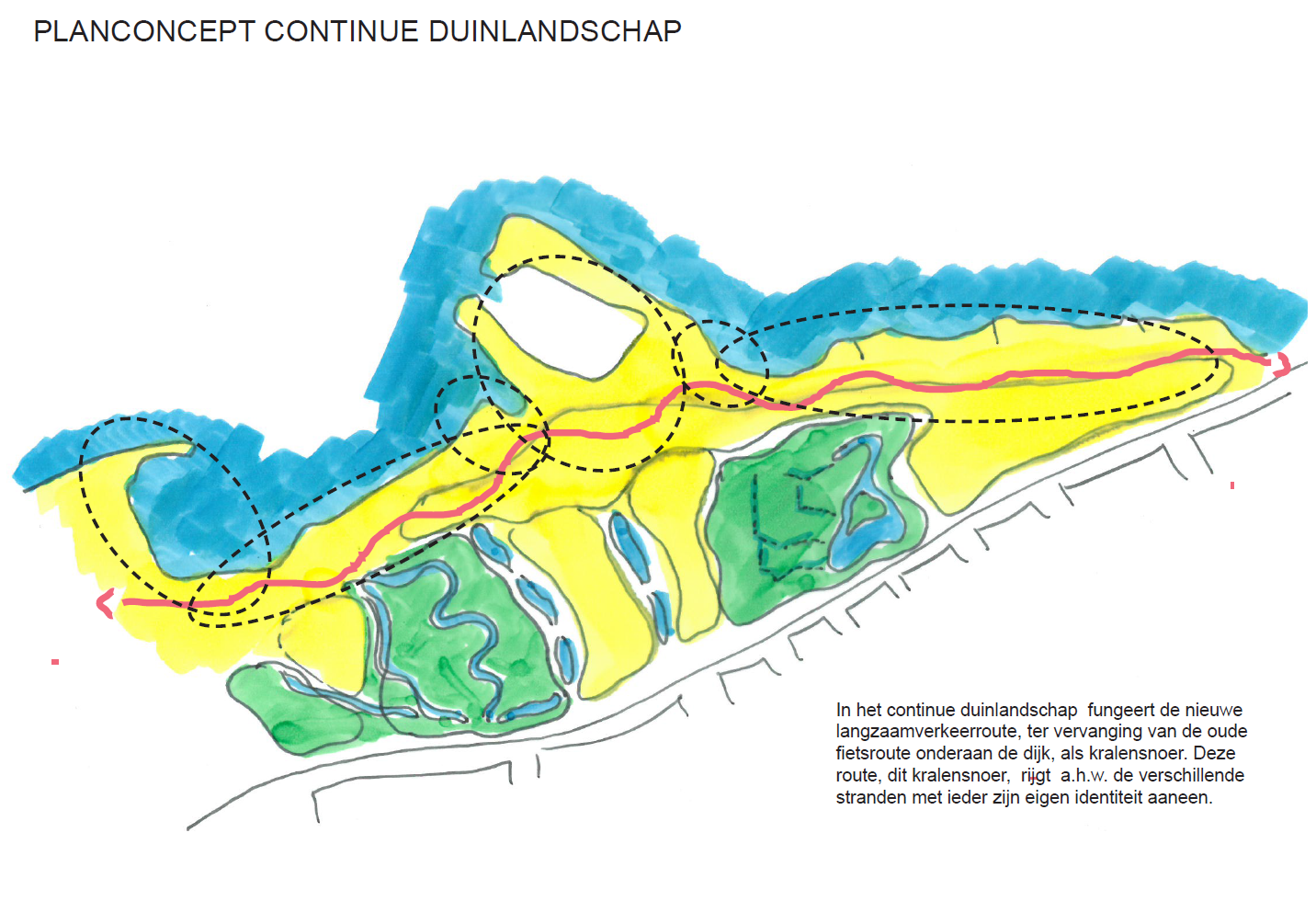 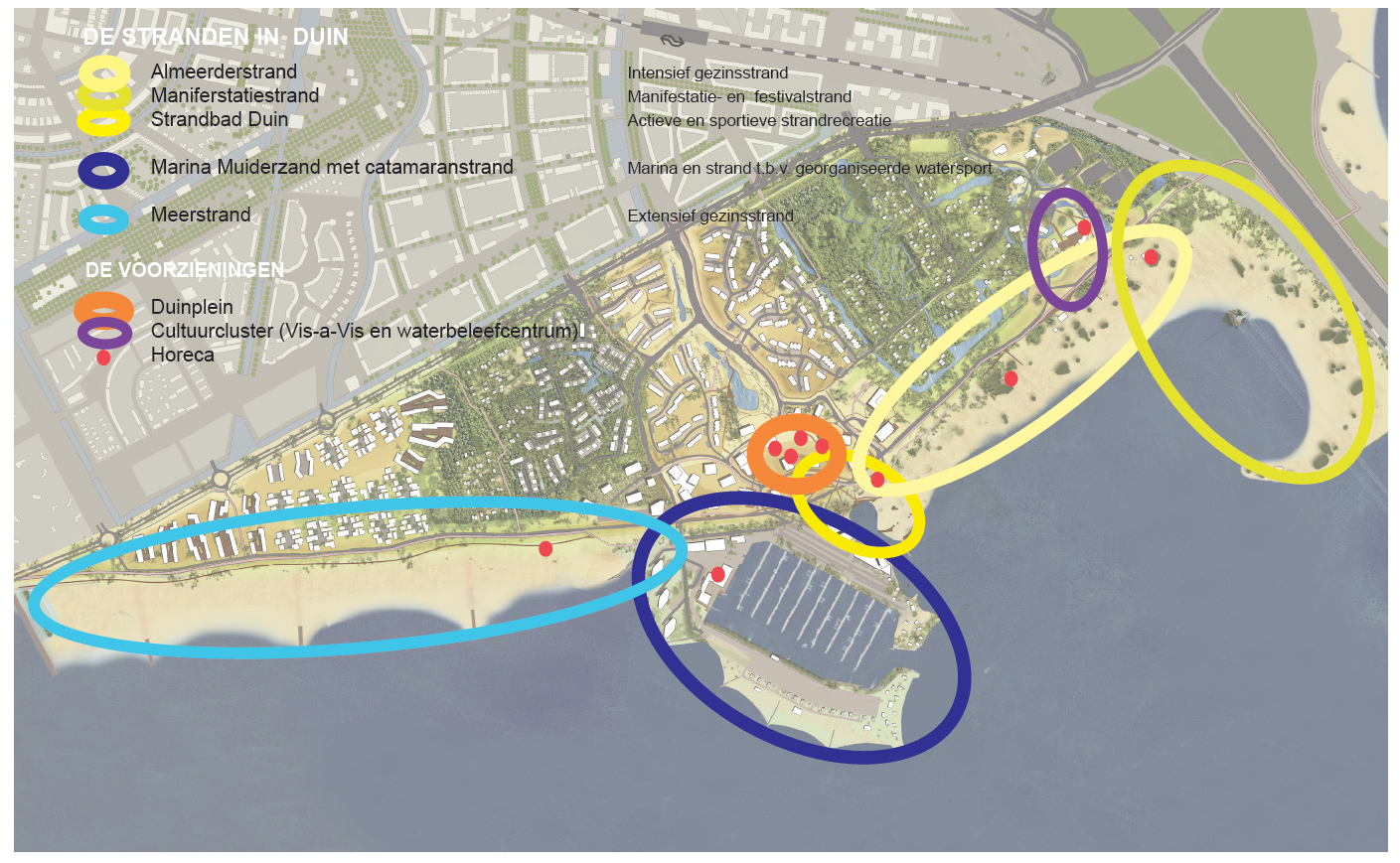 Evenementenstrand
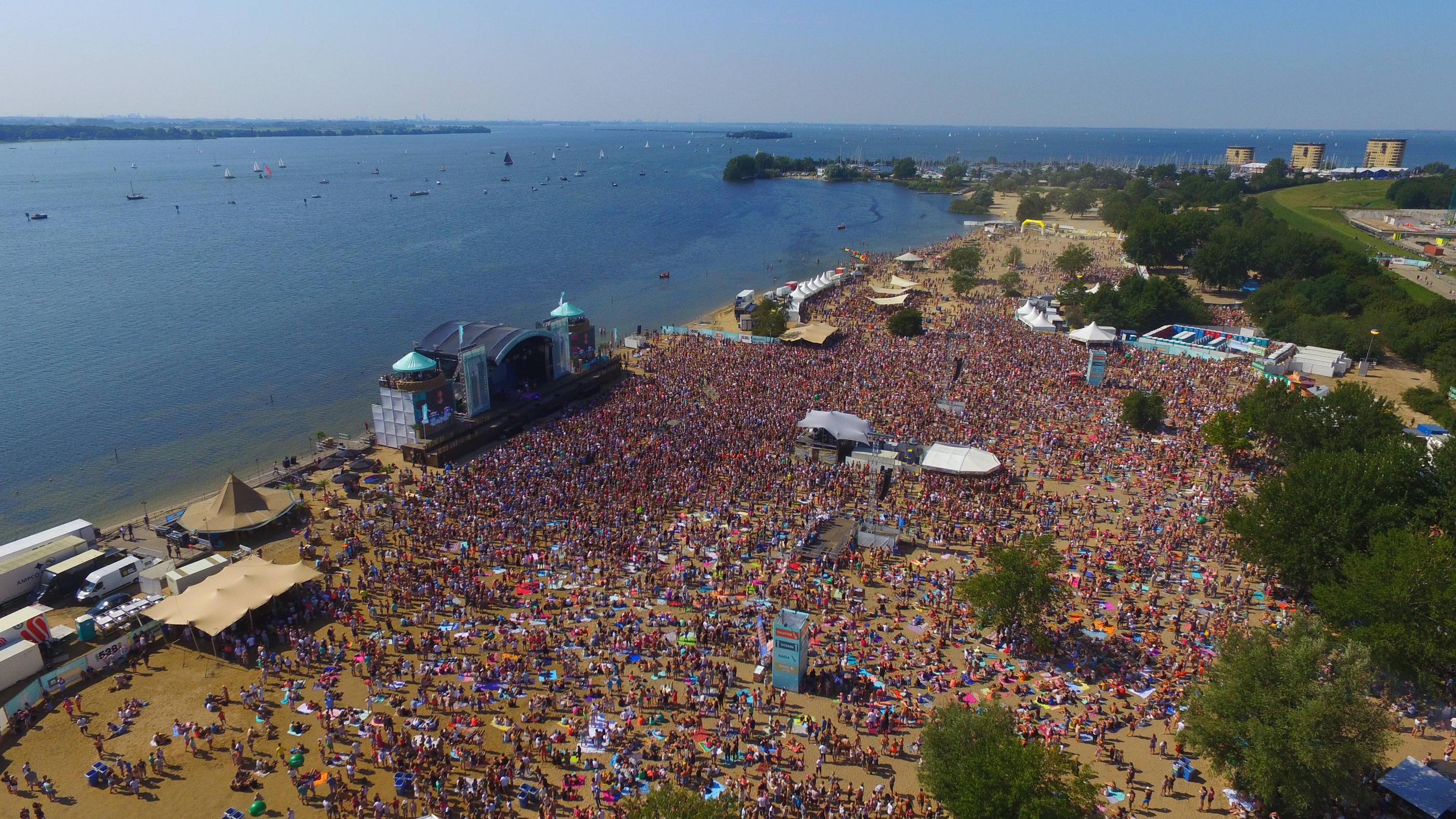 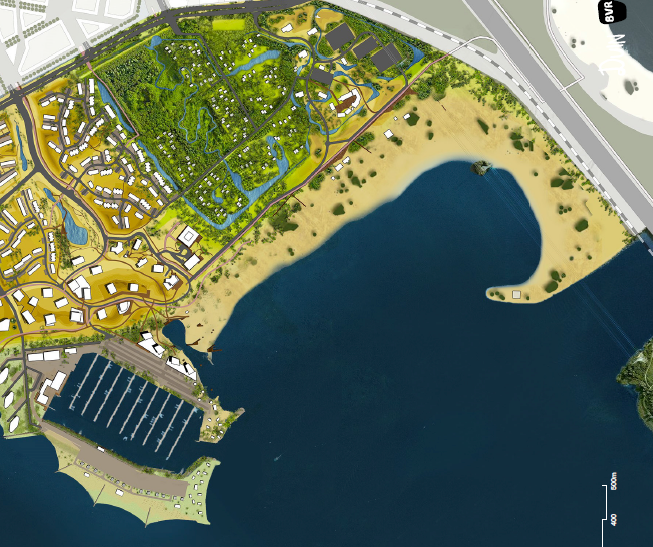 Huidige locatie
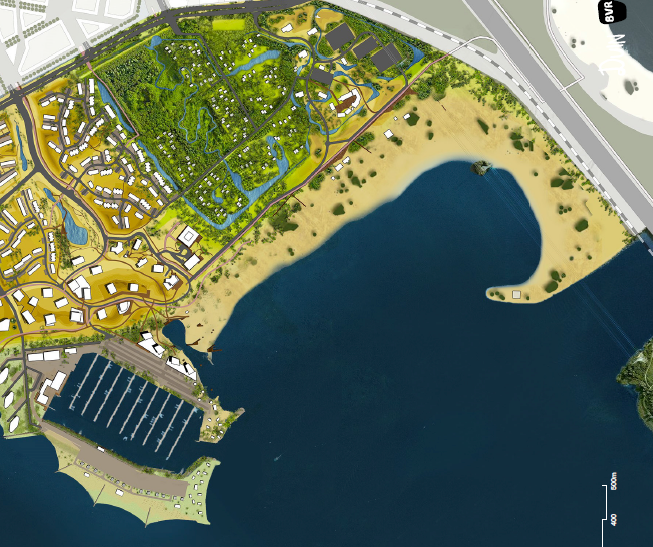 Nieuwe locatie
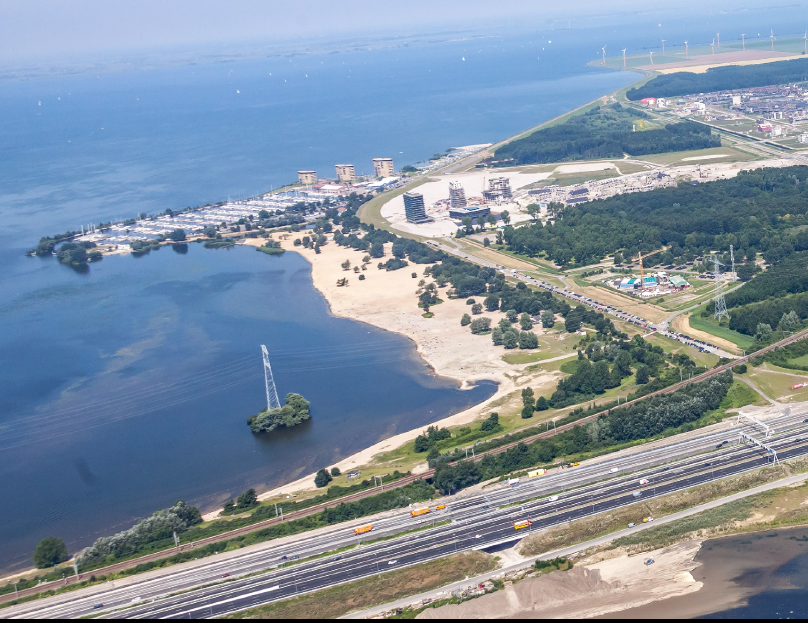 Huidige locatie
Nieuwe locatie
Nieuw evenementenstrand
Zand en Libelle Zomerweek maar ook voor ‘dagelijks gebruik’ door recreanten 
Capaciteit voor ca. 25.000 bezoekers 
Voldoende parkeergelegenheid (ca. 5.000 parkeerplaatsen) 
Strategisch Evenementenbeleid 2017-2023 ‘Beleef het in Almere’ / evenementencoördinator / opstellen locatieprofiel in voorbereiding
Opgenomen in concept ontwerp bestemmingsplan Almere Poort – Buitendijks. Consultatieronde hierover begin april jl. gestart
Planning nieuw evenementenstrand
Aanbesteding zandbestek		voorjaar 2018
Vergunningen 			voorjaar 2018
Uitvoeren zandsuppletie 		zomer / najaar 2018 
Zettingsperiode			najaar 2018
Aanleg infrastructuur 		najaar 2018 / voorjaar 2019 
Evenementenstrand opgeleverd	voorjaar / zomer 2019
Almeerderstrand
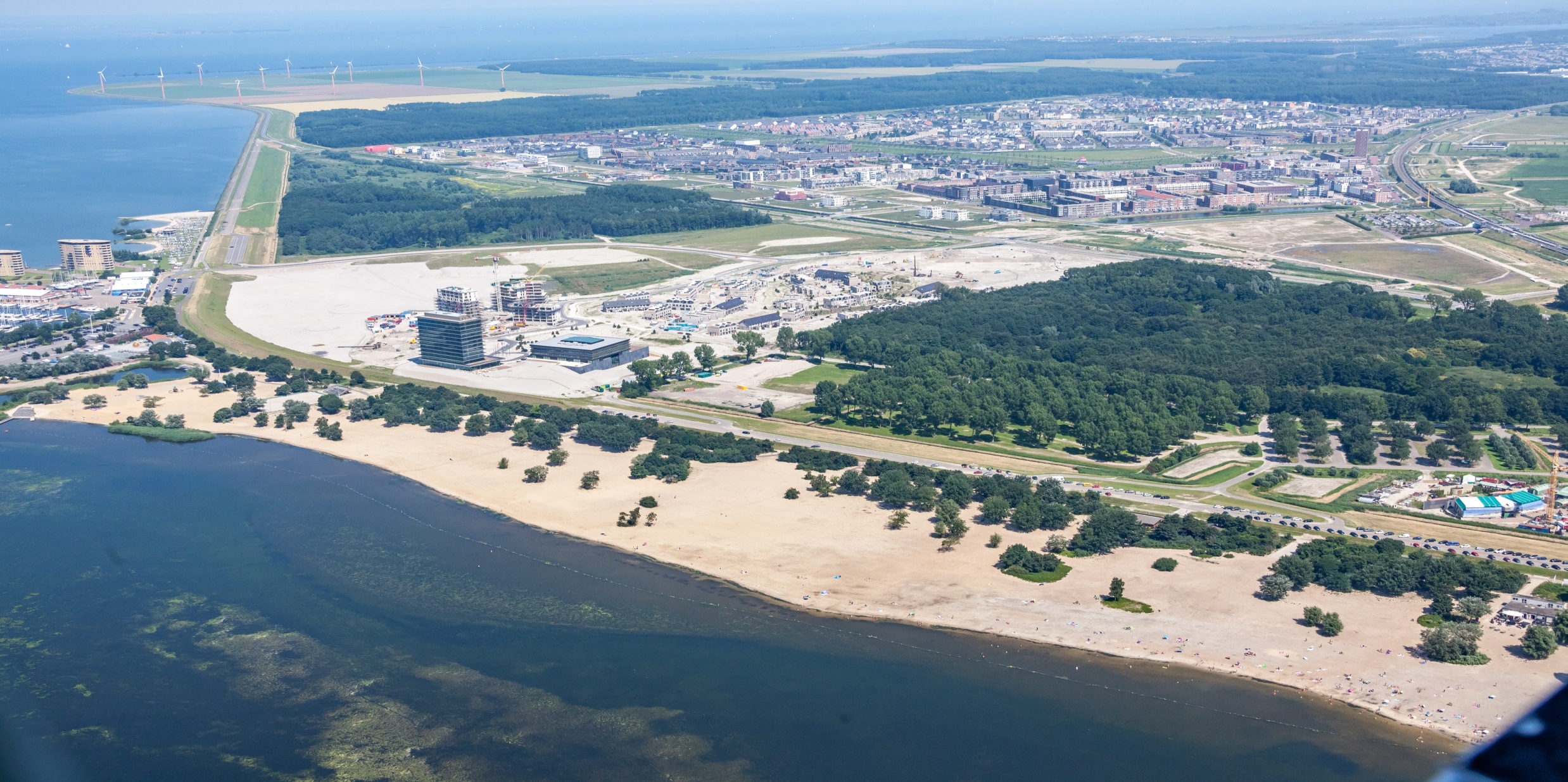 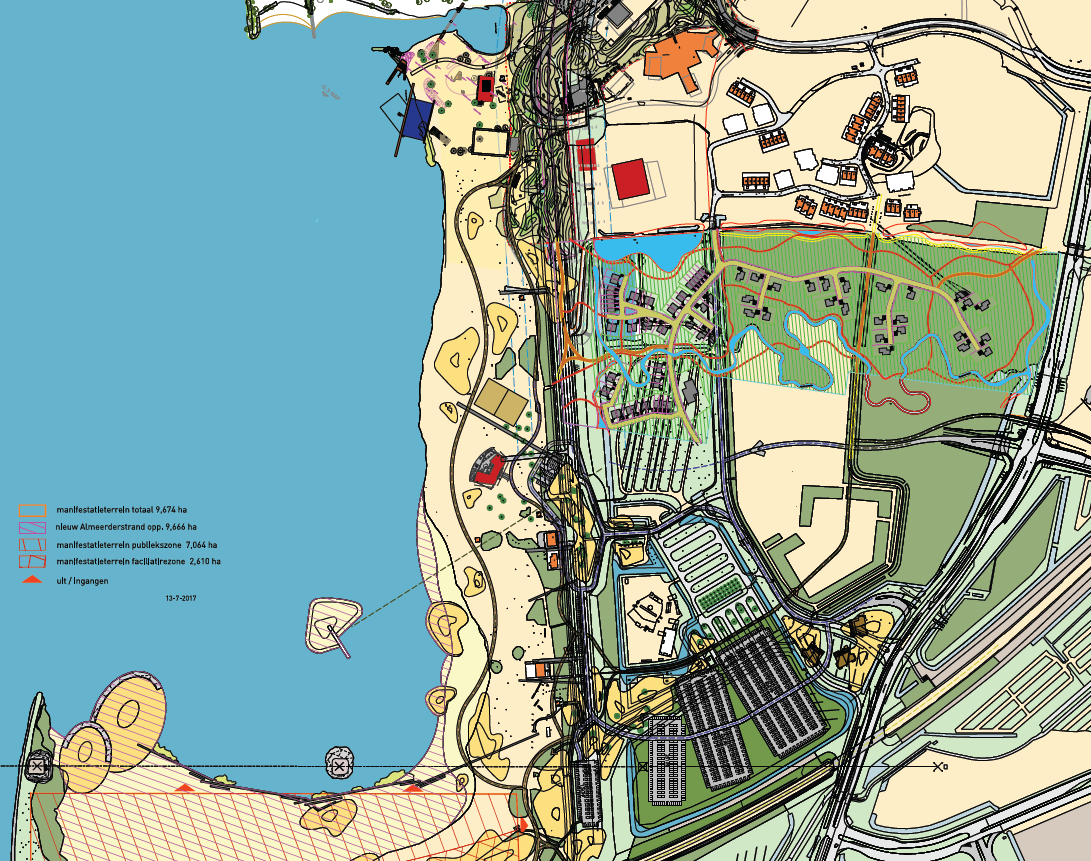 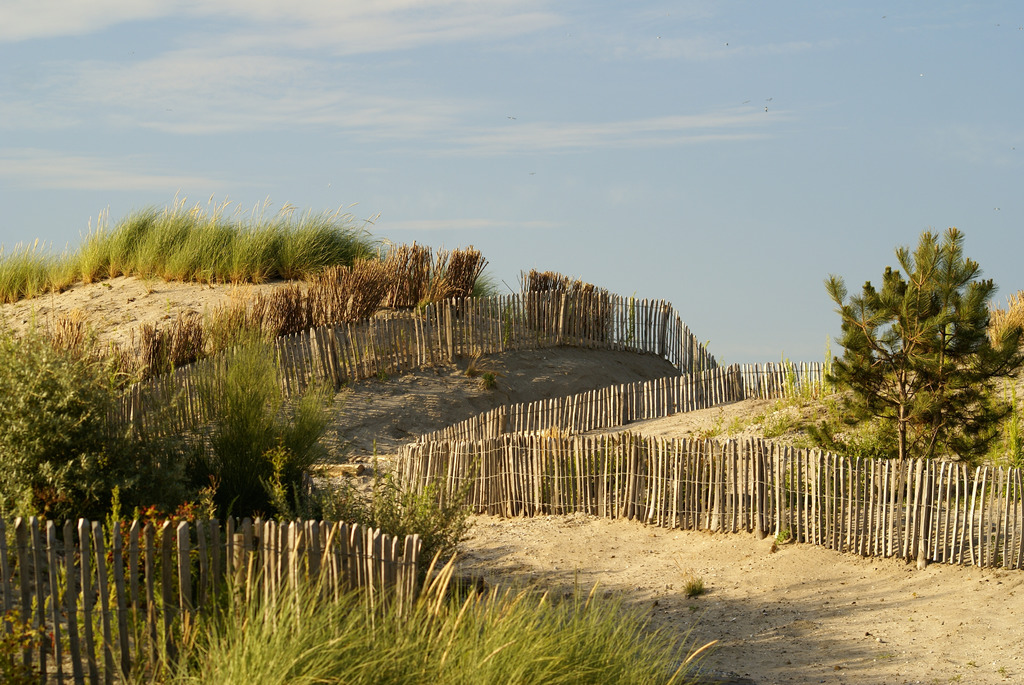 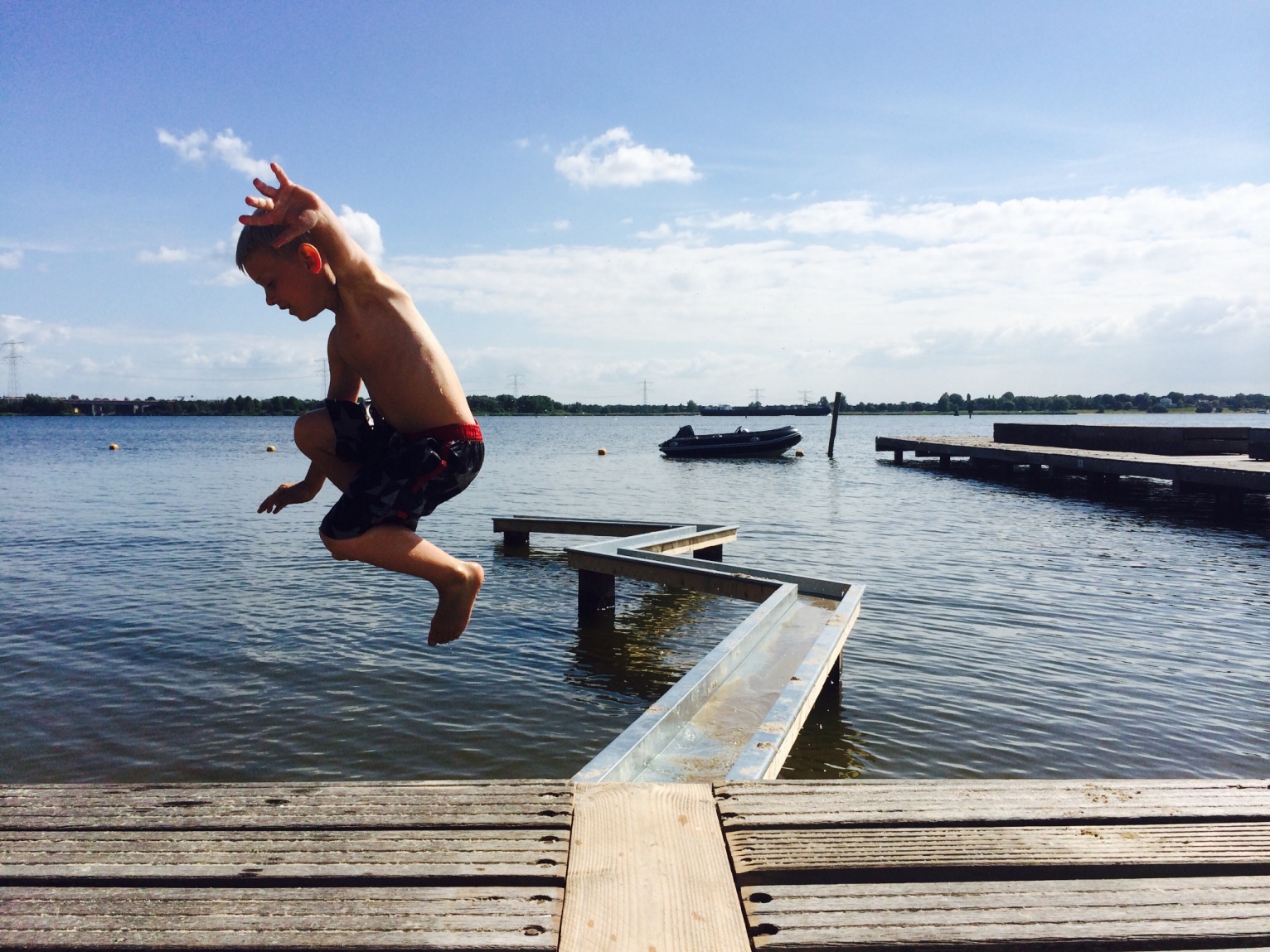 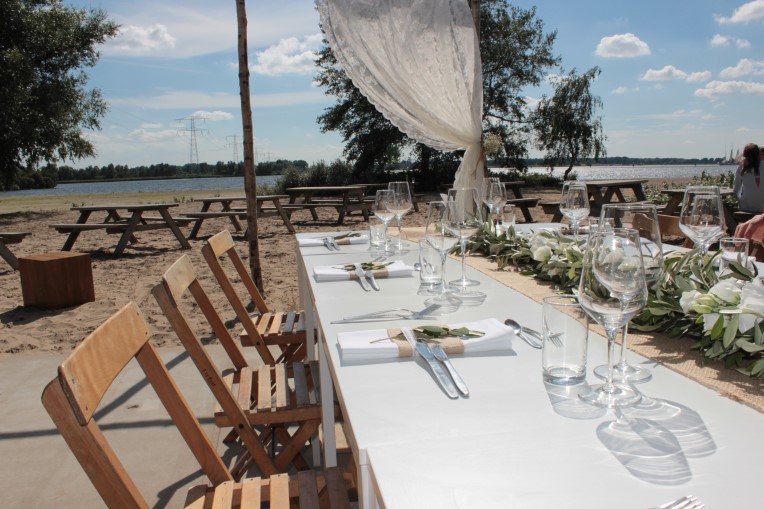 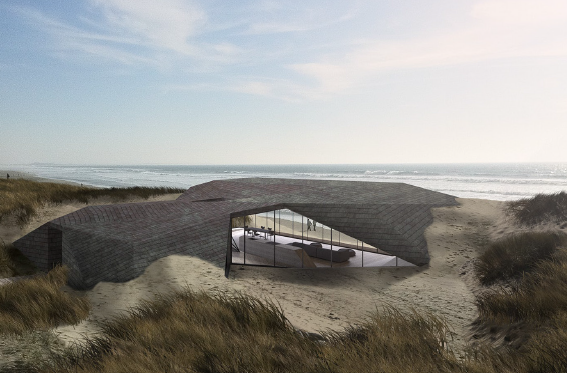 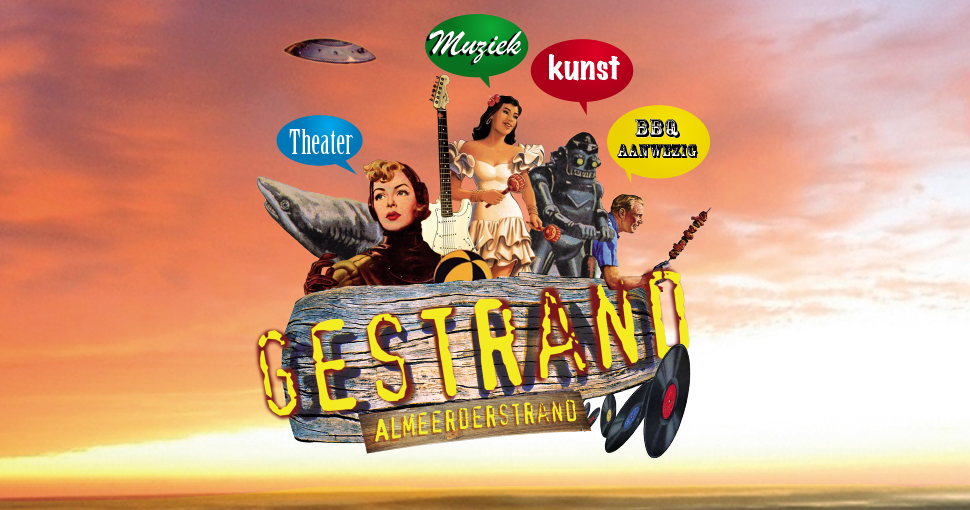 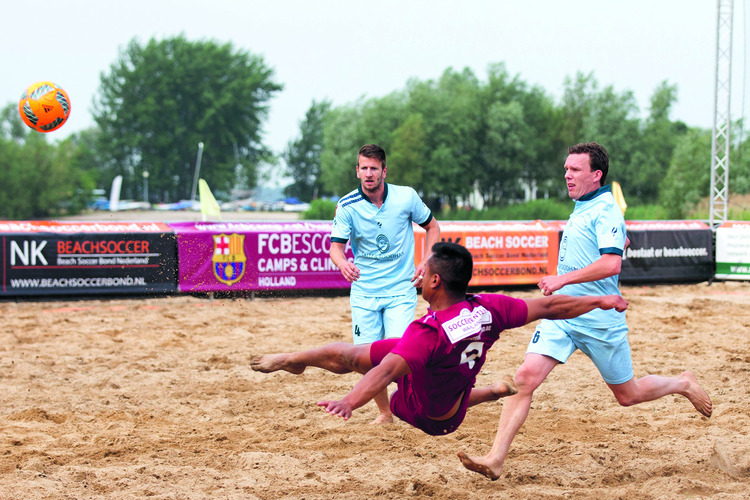 Opwaarderen Almeerderstrand
Het Recreatie- en Stadsstrand van Almere
Strand eind 2017 in eigendom van de gemeente (grondruil met Staatsbosbeheer / Kromslootpark – Almeerderstrand (2018)
Duinlandschap doortrekken tot op het strand in combinatie met dijkversterking (vanaf 2020)
Opknappen van de infrastructuur / Basis op Orde (vanaf 2018)
Afspraken met horecaondernemers over doorontwikkeling (2018)
Ontwikkeling Strandbad DUIN (2018) 
Onderzoek / realisatie (tijdelijke) wandelroute vanaf Zuiderduin naar Strandbad (2018)
Meerstrand
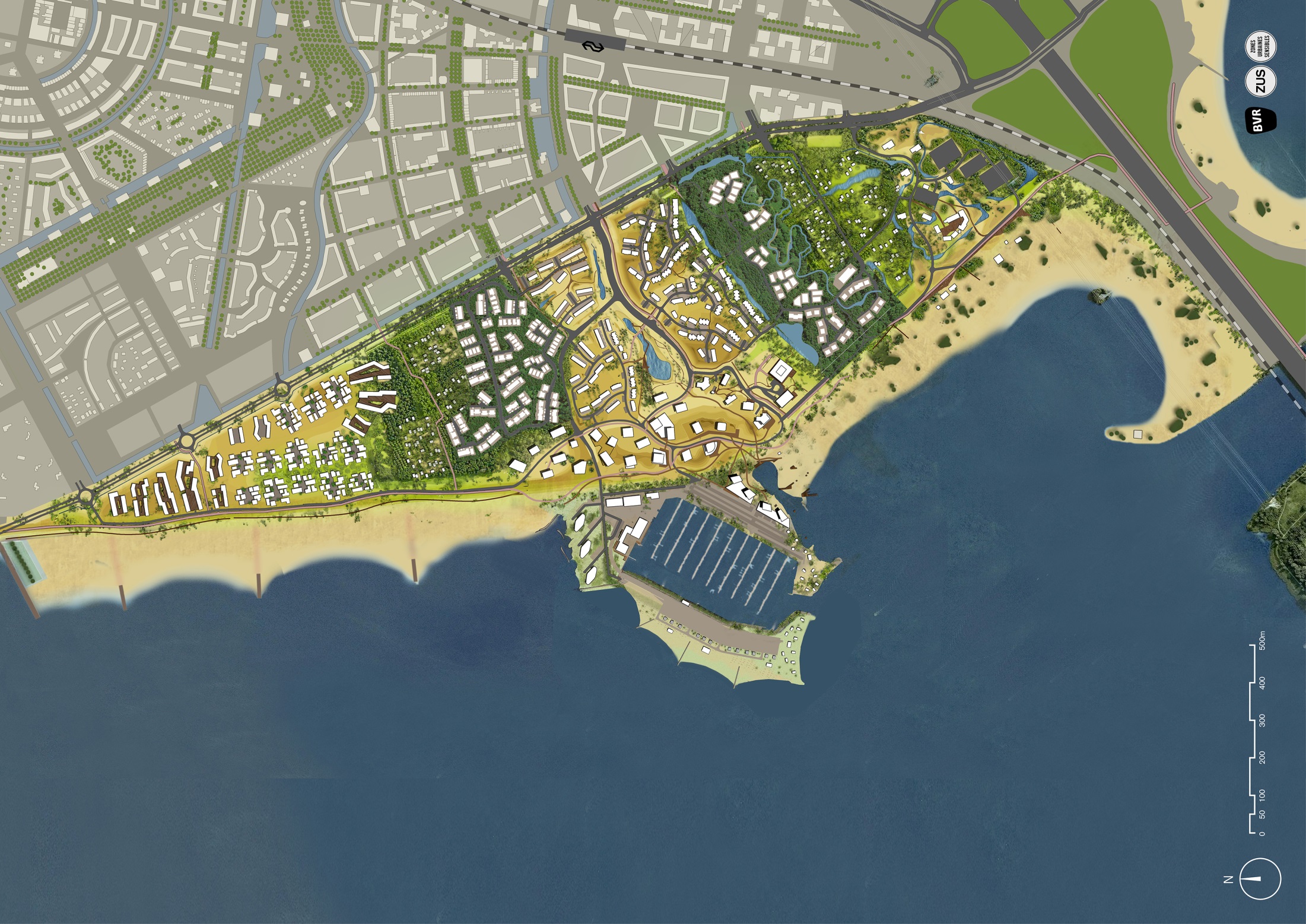 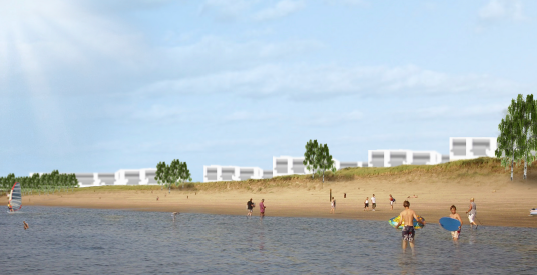 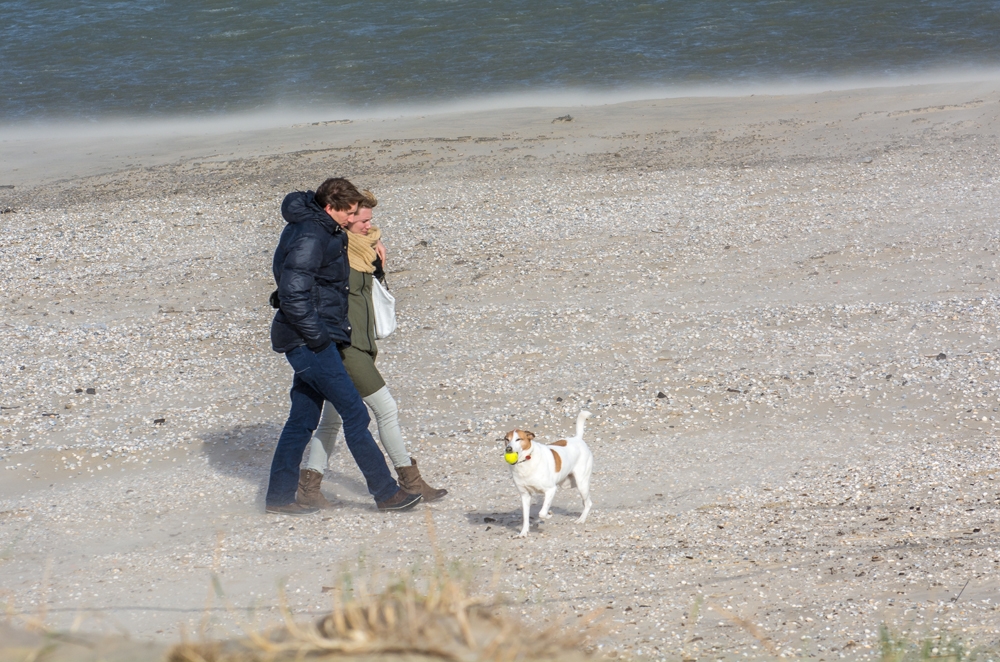 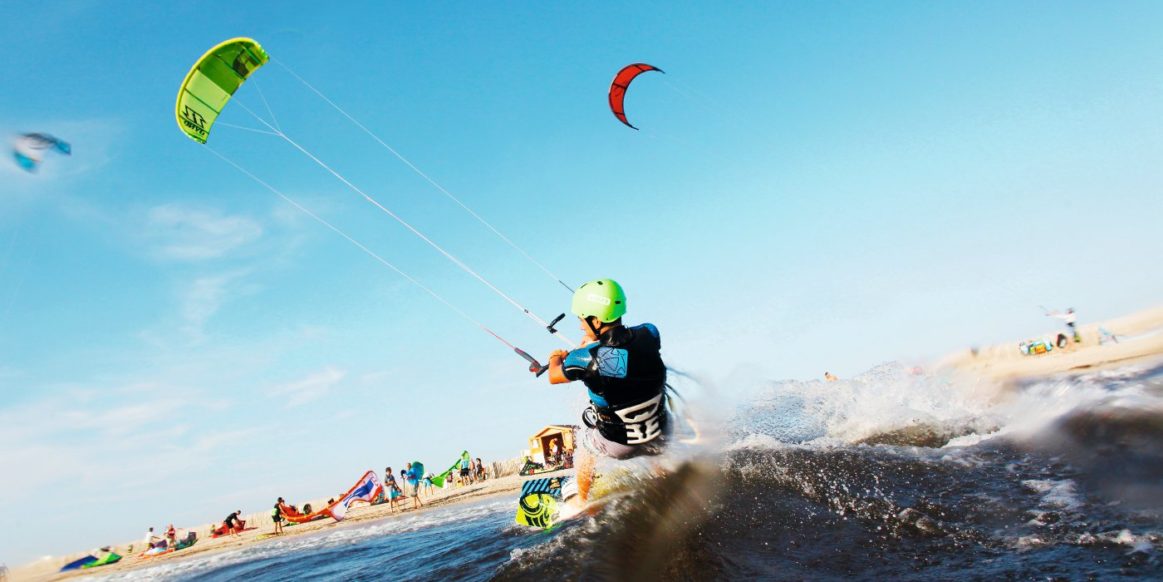 Ontwikkeling Meerstrand
Extensief strand met ruimte voor bijvoorbeeld kitesurfen, “uitwaaien” en kleinschalige horeca
Versterken van het landschap / duinlandschap doortrekken tot op het strand 
Direct aansluitend op de naastgelegen deelgebied Stranddorp van DUIN
Concrete plannen nog verder uit te werken in combinatie met plannen voor Stranddorp
Aanleg na 2021
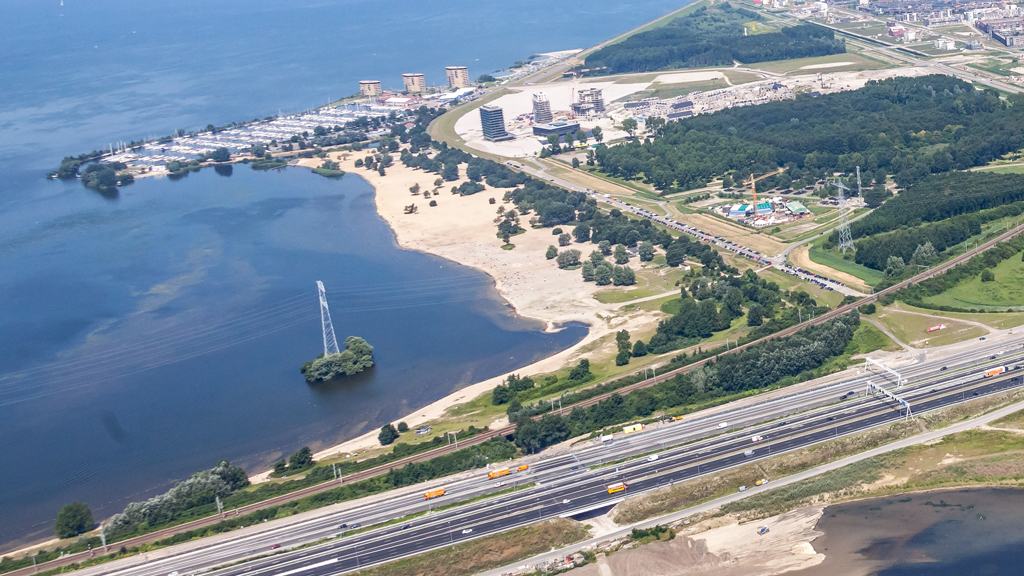 A6
Zuiderduin
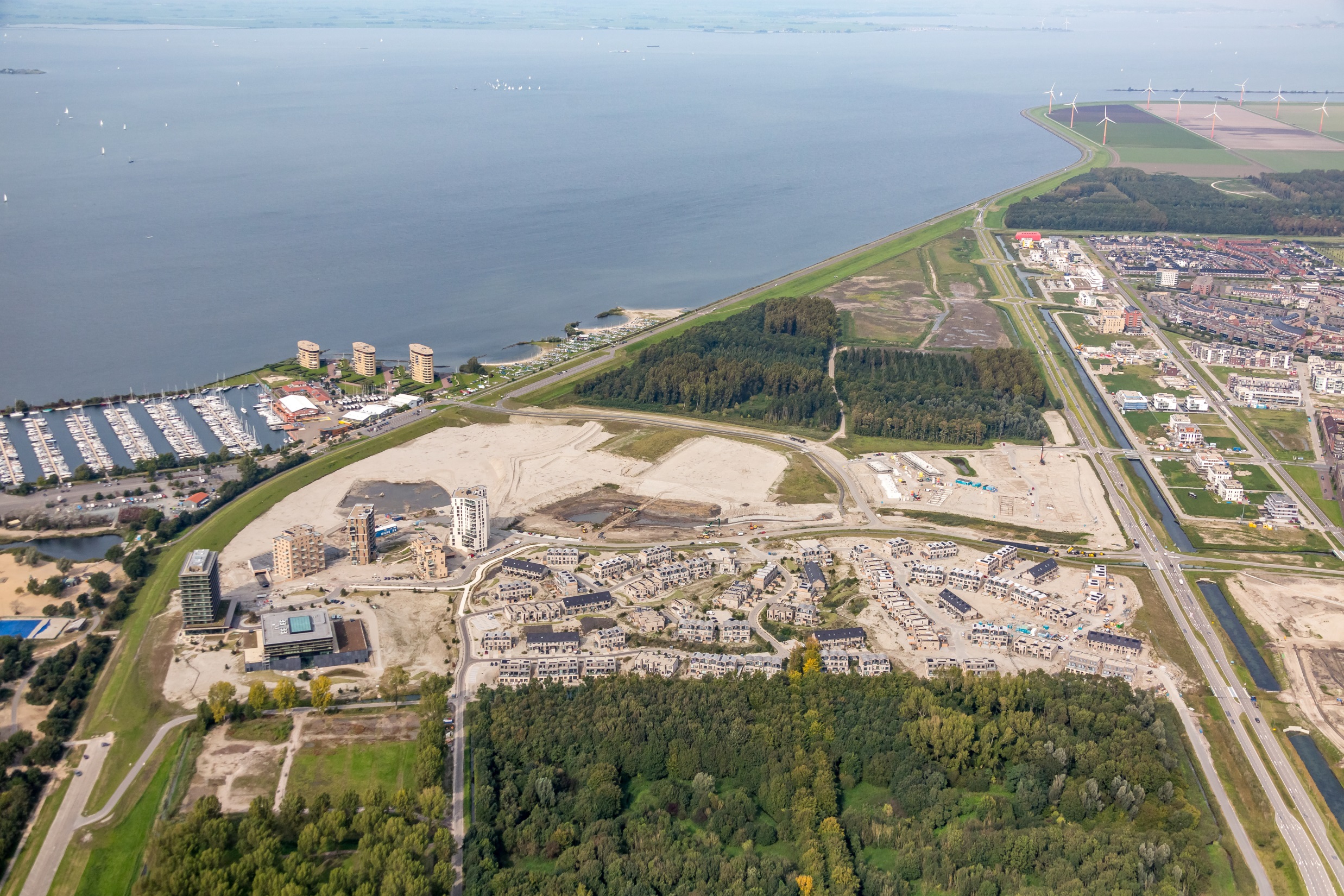 Terreinafwerking Zuiderduin
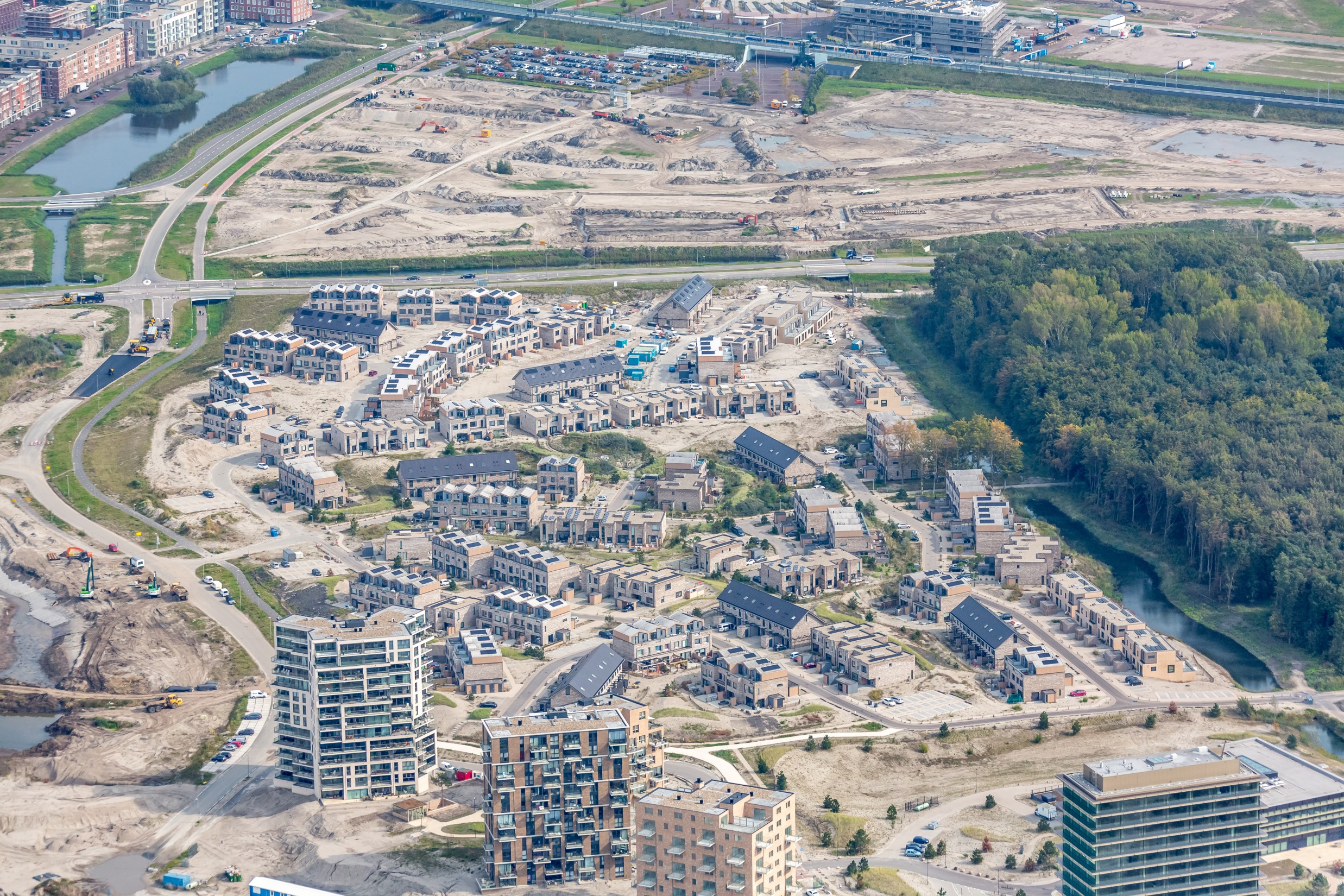 Planning terreinafwerking
Aanbrengen micro reliëf / duinlandschap (vlek 3)		voorjaar 2018
Aanpassing kabels en leidingen (vlek 3)			voorjaar 2018
Planten helmgras / inzaaien duinlandschap & vallei 	voorjaar 2018
Aanbrengen definitieve verharding / parkeervakken (vlek 3)	zomer / najaar 2018
Planten bomen en grote heesters			plantseizoen 2018 /2019
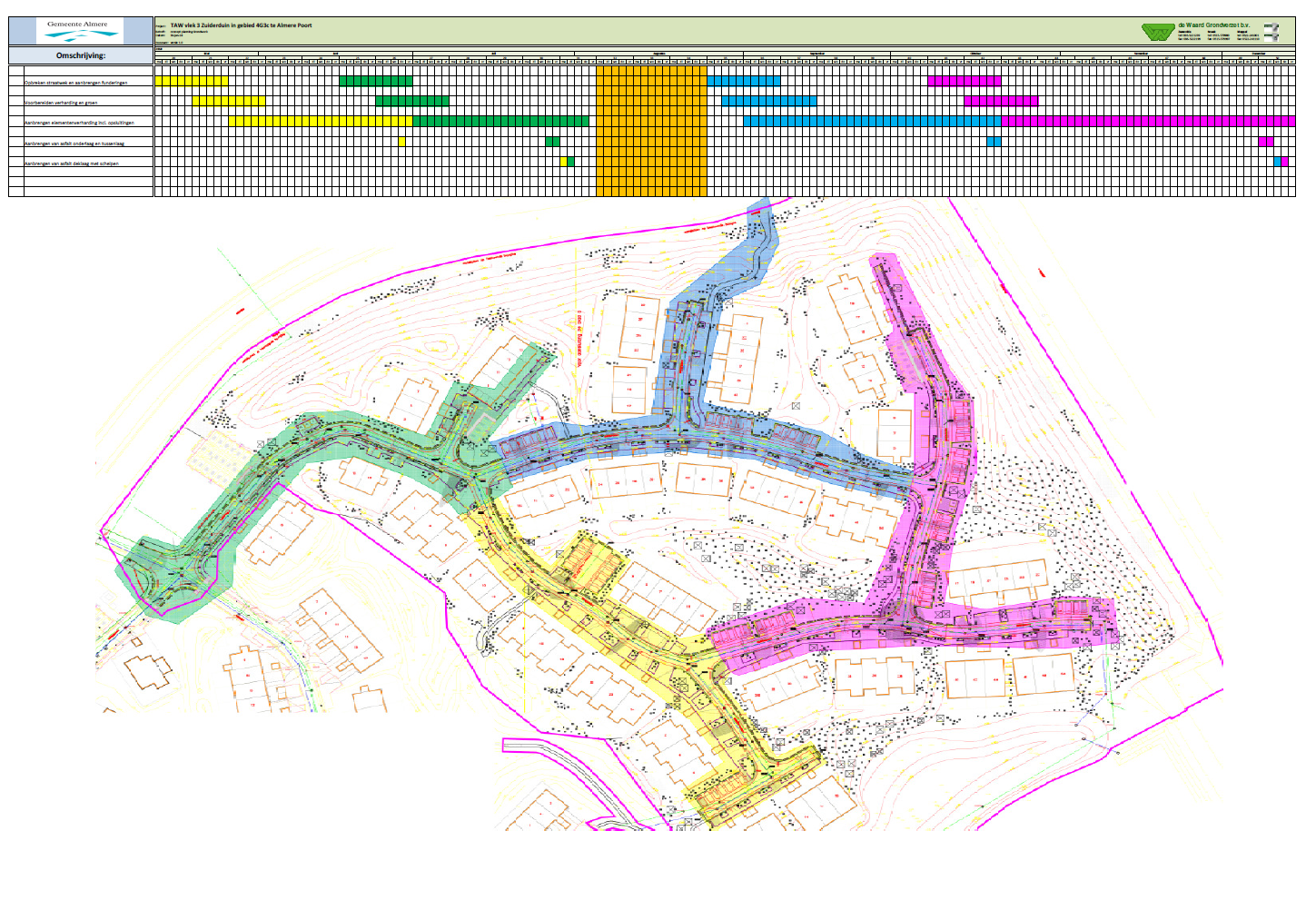 Duintopstraat
Hoogduinstraat
Duinbosstraat
Benedenduinstraat
Groen / beheer
Dit voorjaar beheerschouw uitgevoerd met o.a. ontwerpers en adviseur Heem. Uitkomsten:
Beplanting ontwikkelt zich in algemeenheid goed -> periodiek blijven monitoren  / schouwen;
Maatregelen ter voorkoming afspoeling steile duinen monitoren -> wordt gedeeltelijk aangepast;
Niet overal goede helmgras toegepast -> wordt aangepast;
Erfgrenzen / afspraken koopovereenkomst worden netjes aangehouden / nagekomen. Paar specifieke situaties worden nog nader bekeken.
Gemeente heeft groenbeheer voor twee jaar ondergebracht bij groenaannemer.
Opstellen beheerplan voor langere termijn in overleg met o.a. bestuur Bewonersvereniging.
Beoogde locatie basisscholen
Zeeraket & Duinvlinder
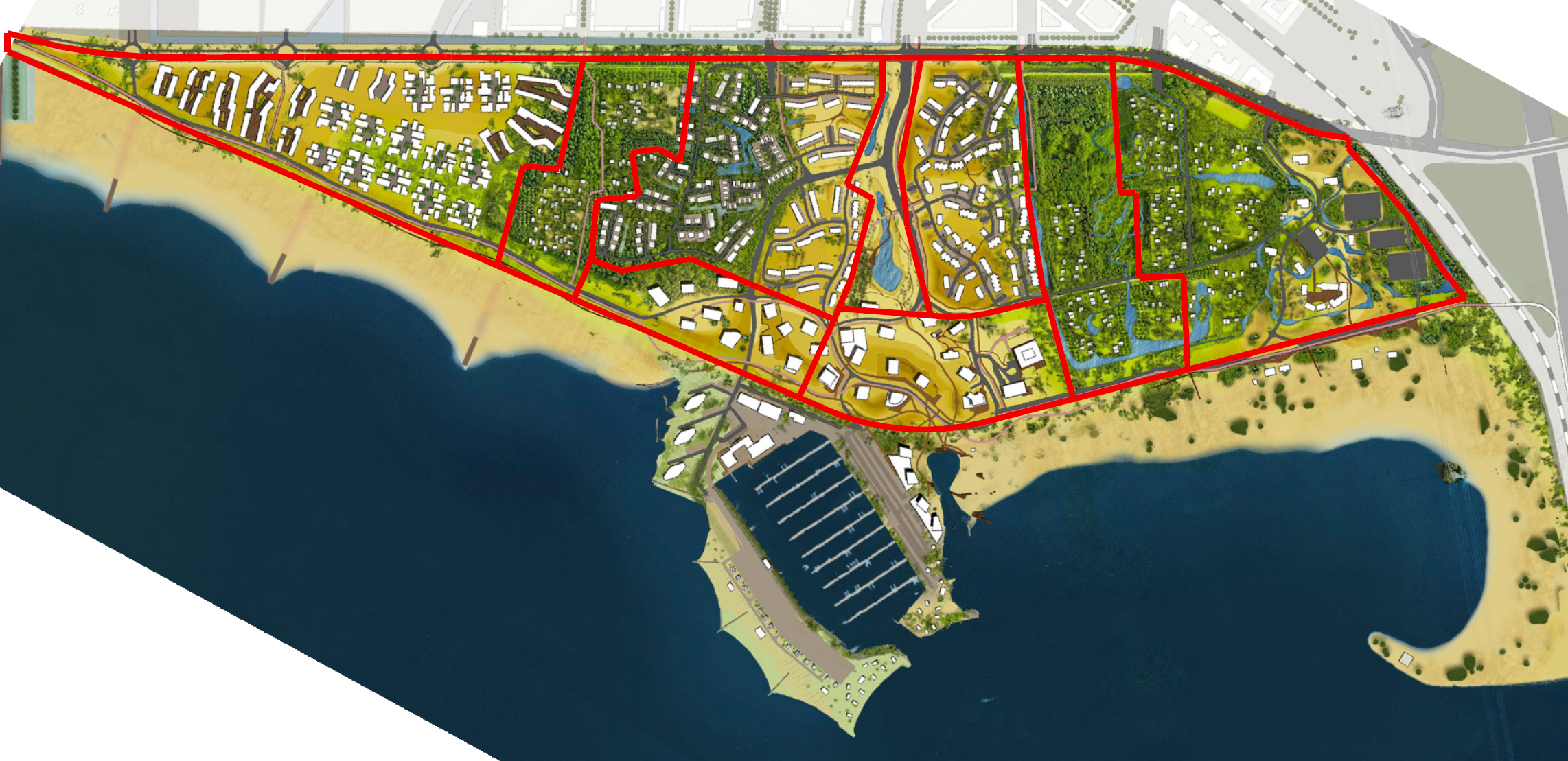 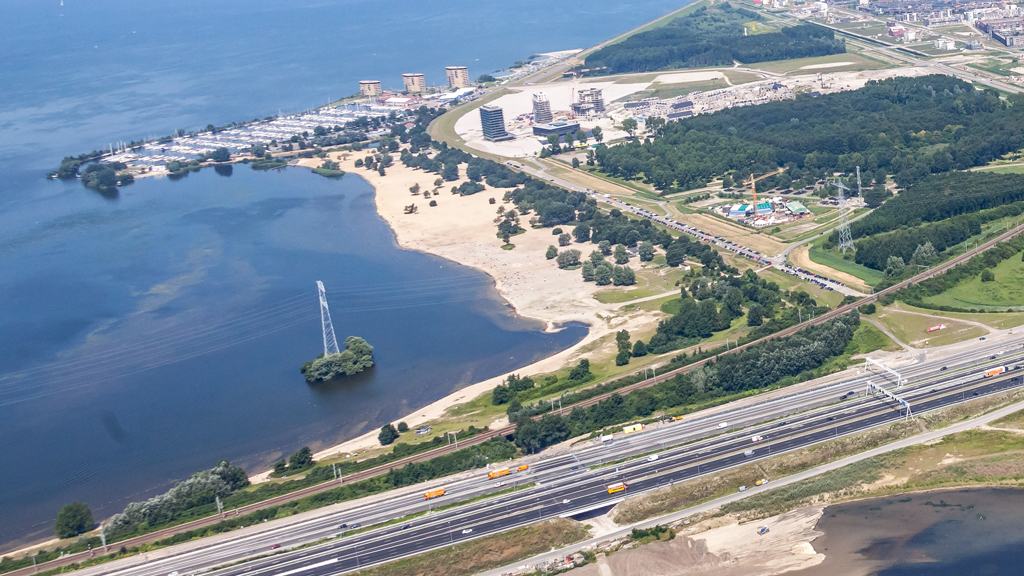 Buitendijkse ontwikkelingen Kustzone Poort / DUIN
17 mei 2018
Ernst-Jan Giethoorn – Gemeente Almere
A6